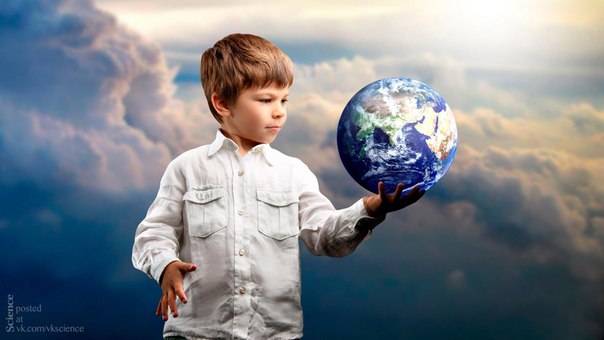 Новое поколение
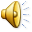 2009
ГОД МОЛОДЁЖИ
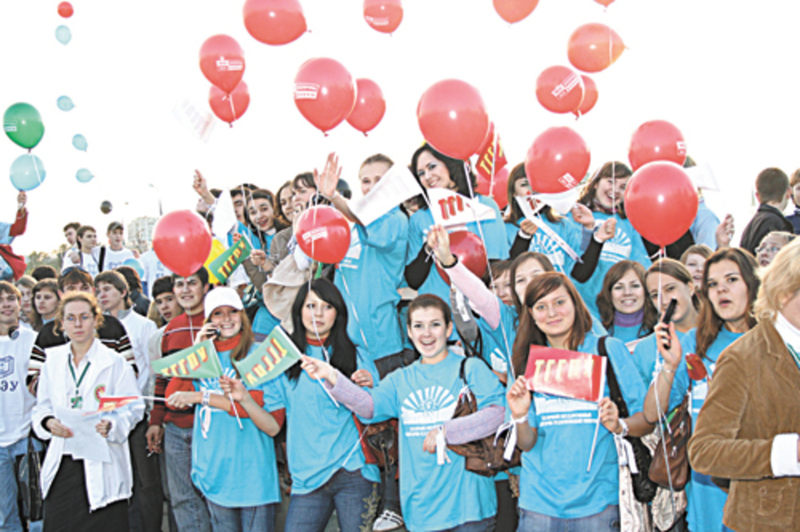 2010
ГОД УЧИТЕЛЯ
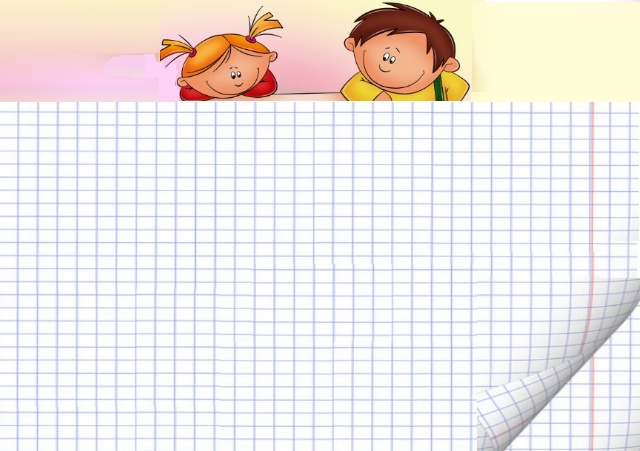 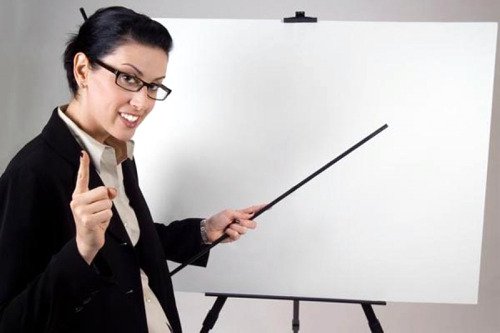 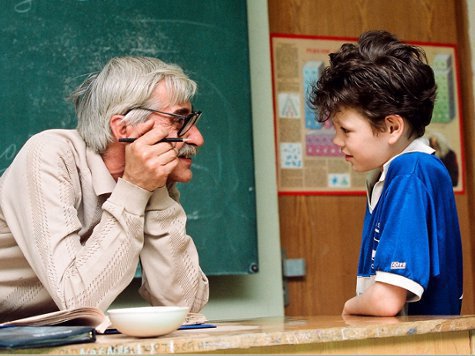 2011
ГОД РОССИЙСКОЙ КОСМОНАВТИКИ
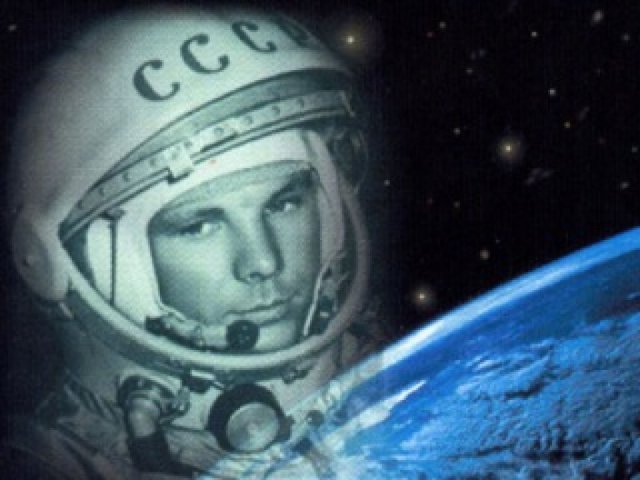 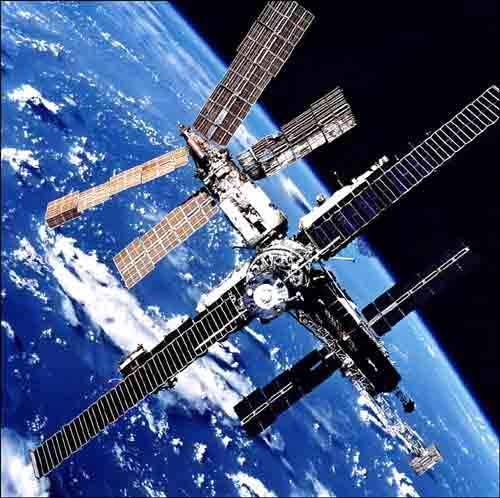 2012
ГОД 
СЕМЬИ 
И
 ИСТОРИИ
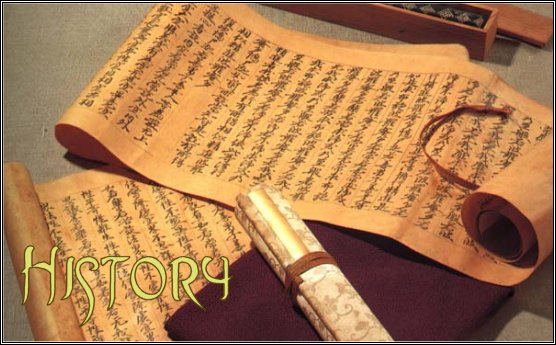 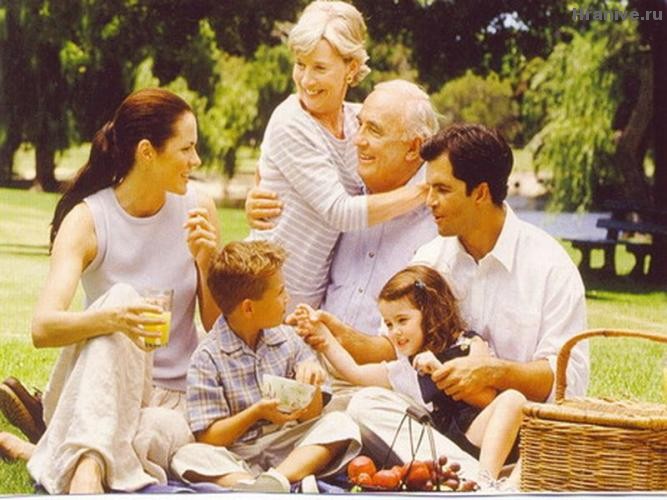 2013
ГОД ОХРАНЫ ОКРУЖАЮЩЕЙ СРЕДЫ
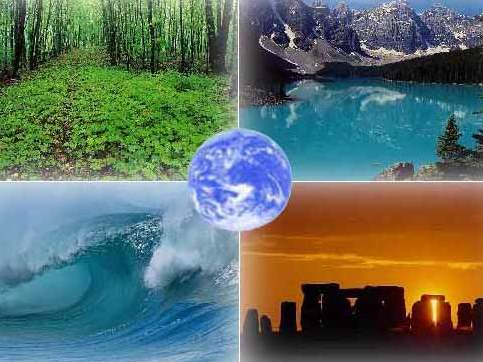 2014
?